Население Африки
Африка – 
прародина человека
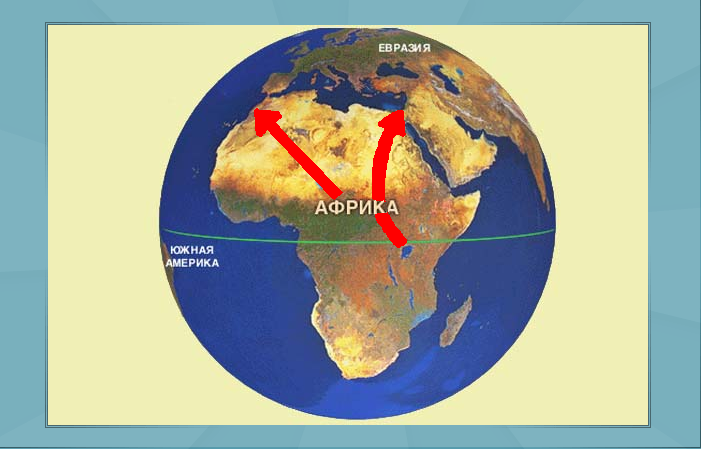 На территории современных  Эфиопии, Кении и Танзании
были обнаружены останки человека 
и его орудия труда, возраст которых  
более 20 млн. лет.
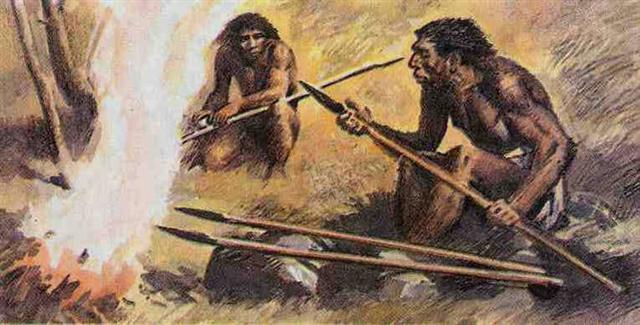 Расы  -  это исторически сложившиеся группы людей, связанные единством происхождения, имеющие сходные признаки, которые передаются по наследству
Экваториальная (негроидная)
Экваториальная (негроидная)
Монголоидная
Монголоидная
Европеоидная
Европеоидная
О  с  н  о  в  н  ы  е         п  р  и  з  н  а  к  и
О  с  н  о  в  н  ы  е         п  р  и  з  н  а  к  и
Темный цвет кожи, волос и глаз, спирально завитые или волнистые волосы,  широкий нос, толстые губы
Кожа  смуглая с желтоватым оттенком, волосы прямые черные, лицо крупное, узкий разрез глаз
Кожа от светлой до смуглой с розоватым или красноватым оттенком, волосы мягкие, волнистые или прямые
Расы
Расы
Чем отличаются представители каждой расы друг от друга?
Признаки
[Speaker Notes: Кликните по прямоугольнику «Ответ» - появятся расовые признаки, по слову «расы» - определение, щелчок по определению и оно исчезнет]
Представители каких рас проживают на материке Африка?

2.В какой части материка проживают представители европеоидной расы?

3. К какой расе относится большая часть населения Африки?
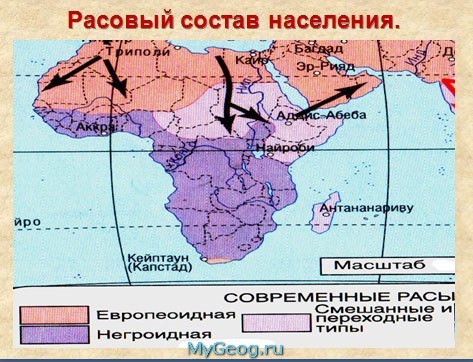 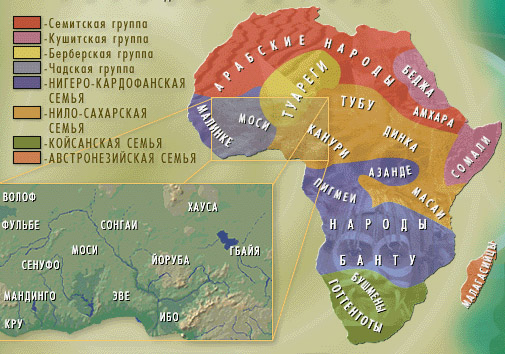 Приведите примеры народов для каждой расы
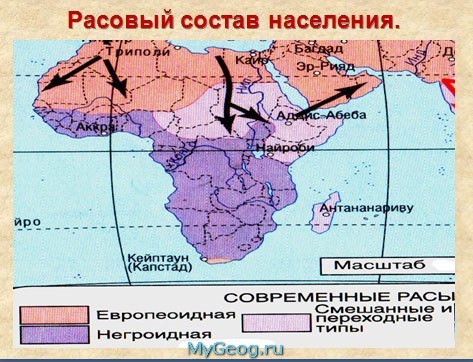 Численность населения Африки составляет 1,1 млрд. человек.
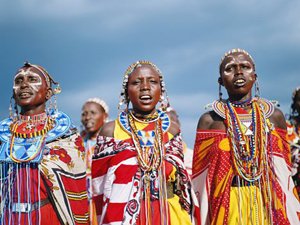 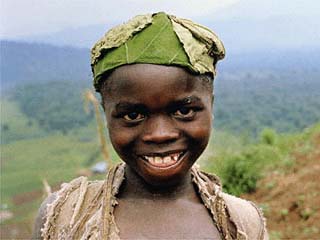 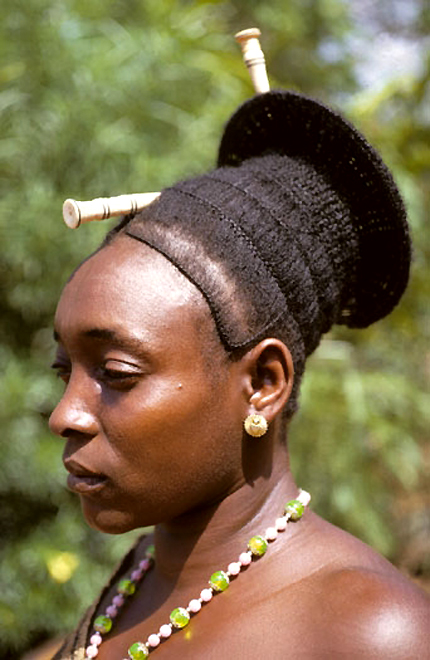 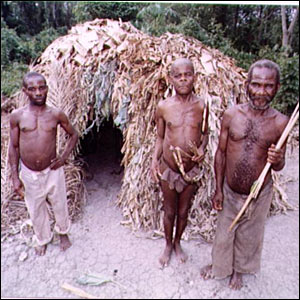 Плотность 
населения
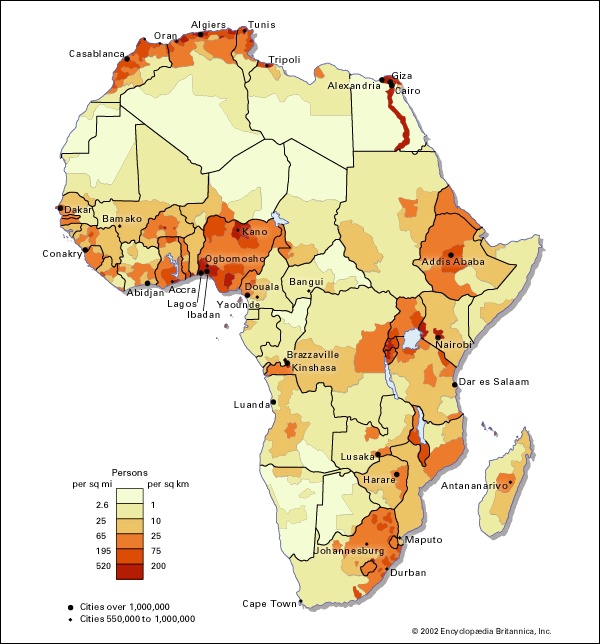 Средняя плотность населения континента – 
около 30 чел./км 2
Размещение  населения
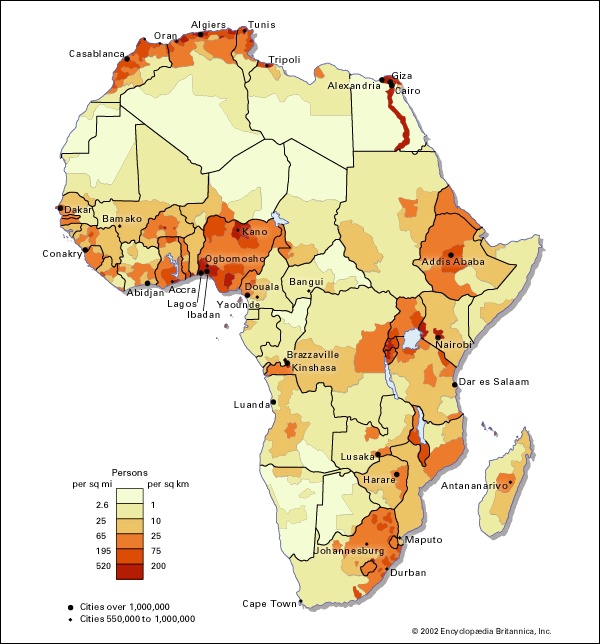 Каким способом на карте показано размещение населения?
Как изображаются на карте незаселенные территории?
Где на материке плотность населения более  100 человек на 1км2?  
Где на материке плотность населения менее  1 человек на 1км2?  
Какая плотность населения преобладает в бассейне реки Конго?
Какова плотность населения на востоке материка?
Карта в атласе -  с.12-13
[Speaker Notes: Кликнете по прямоугольнику «Вывод» - появится текст, щелчок по тексту – исчезновение текста]
Сравнить карты: природные зоны Африки и плотность населения. В каких природных зонах наибольшая плотность населения, наименьшая?  Объяснить закономерность.
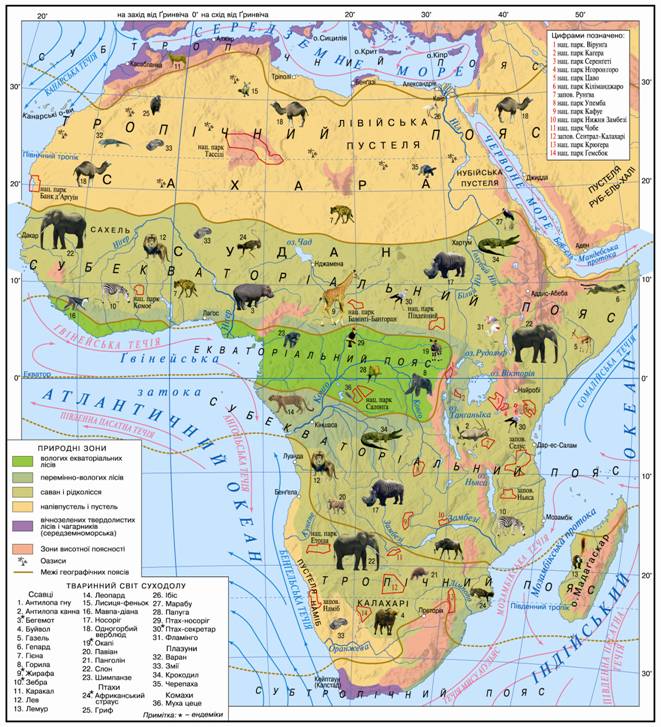 Для каких природных зон характерны данные жилища? Почему в постройках отсутствуют окна?
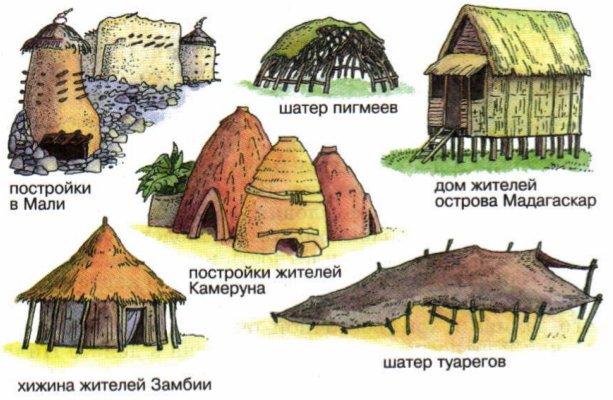 Колониальное  прошлое
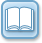 К началу XXв. – Африка превратилась в материк колоний стран Европы. (только Либерия и Эфиопия были свободными)
В середине XXв. Африка стала материком национально-освободительной борьбы
В конце XXв.  Африка превратилась в материк независимых государств
Колония – это страна, лишенная политической и хозяйственной самостоятельности.
[Speaker Notes: Переход по управляющим кнопкам, щелкните по изображению «развернутая книга» – появится дополнительная текстовая информация, кликните по слову колоний – появится определение этого слова, текст исчезнет, если по нему кликнуть]
Закрепление изученного материала
1.Какой материк ученые считают прародиной современного человека?
2. К какой расе относится большая часть населения Африки?
3.Какие народы проживают в полупустынях и пустынях Южной Африки?
4. Эти «лесные люди» отличаются желтоватым цветом кожи, очень широким носом, малым ростом? Кто это?
5. Где в пределах материка проживает пришлое население европеоидной расы?
6. Какова численность населения Африки? Чему равна средняя плотность населения материка?
7.Как называется страна, лишенная политической и хозяйственной самостоятельности?
Тест
В  АФРИКЕ  ПРОЖИВАЕТ  ...  ЧЕЛОВЕК.а) менее 500 млн.,    б) 500 млн. - 850 млн.,    в)более 1 млрд. 2. В  ЭКВАТОРИАЛЬНОЙ  АФРИКЕ  ПРЕОБЛАДАЕТ  НАСЕЛЕНИЕ  ...   РАСЫ. а) негроидной,         б) европеоидной,      в) монголоидной. 3. НАСЕЛЕНИЕ  СЕВЕРНОЙ  АФРИКИ:а) малагасийцы,          б) арабские народы,        в) народы банту. 4. САМЫЕ  НИЗКИЕ  НАРОДЫ  АФРИКИ  НАЗЫВАЮТСЯ: а) пигмеи,             б) лилипуты,             в) бушмены. 5. НАИБОЛЕЕ  ДРЕВНИЕ  ОСТАНКИ  ЧЕЛОВЕКА  БЫЛИ  НАЙДЕНЫ  В: а) Египте, Ливии, Алжире,          б) Нигерии, Габоне, Чаде,                                                                                  в) Танзании, Кении, Эфиопии. 6. ОДИН  ИЗ  САМЫХ  ВЫСОКИХ  НАРОДОВ  АФРИКИ: а) бушмены,       б) масаи,           в) арабы. 7. ПРИШЛОЕ НАСЕЛЕНИЕ АФРИКИ ПРОЖИВАЕТ: а)  на экваторе,   б) на побережье Гвинейского залива,                                                         в) на северном и южном побережье материка.
[Speaker Notes: Щелчок по прямоугольнику «Ответ» - верные ответы данного теста]
Тест
В  АФРИКЕ  ПРОЖИВАЕТ  ...  ЧЕЛОВЕК.а) менее 500 млн.,    б) 500 млн. - 850 млн.,    в) более 1 млрд. 2. В  ЭКВАТОРИАЛЬНОЙ  АФРИКЕ  ПРЕОБЛАДАЕТ  НАСЕЛЕНИЕ  ...   РАСЫ. а) негроидной,         б) европеоидной,      в) монголоидной. 3. НАСЕЛЕНИЕ  СЕВЕРНОЙ  АФРИКИ:а) малагасийцы,          б) арабские народы,        в) народы банту. 4. САМЫЕ  НИЗКИЕ  НАРОДЫ  АФРИКИ  НАЗЫВАЮТСЯ: а) пигмеи,             б) лилипуты,             в) бушмены. 5. НАИБОЛЕЕ  ДРЕВНИЕ  ОСТАНКИ  ЧЕЛОВЕКА  БЫЛИ  НАЙДЕНЫ  В: а) Египте, Ливии, Алжире,          б) Нигерии, Габоне, Чаде,                                                                                  в) Танзании, Кении, Эфиопии. 6. ОДИН  ИЗ  САМЫХ  ВЫСОКИХ  НАРОДОВ  АФРИКИ: а) бушмены,       б) масаи,           в) арабы. 7. ПРИШЛОЕ НАСЕЛЕНИЕ АФРИКИ ПРОЖИВАЕТ: а) на экваторе,     б) на побережье Гвинейского залива,                                           в) на северном и южном побережье материка.ПРАВИЛЬНЫЕ ОТВЕТЫ: 1.в    2.а    3.б     4.а     5.в     6.б     7. в
[Speaker Notes: Переход по управляющим кнопкам]
6 баллов- «5»
5 баллов – «4»
4 балла – «3»
Домашнее задание.
Параграф 30

 Составить кроссворд «Страны Африки»

  Составить презентацию об одной из стран Африки.